REDUCE – REUSE - RECYCLE
1st Gymnasium of Cholargos 
16 – 12 – 2018 

Christmas bazaar 
Lectures about climate change
Teachers and students of 1st Gymnasium 
of Cholargos organized a Christmas bazaar
where they sold books and objects for Christmas decoration.
Students taking part in Erasmus project ...
… sold books that they didn’t need and Christmas decorations made by recycling materials …
They were also interviewed live on school radio station.
So, they had the chance to tell about Erasmus project and how they felt for their participation.
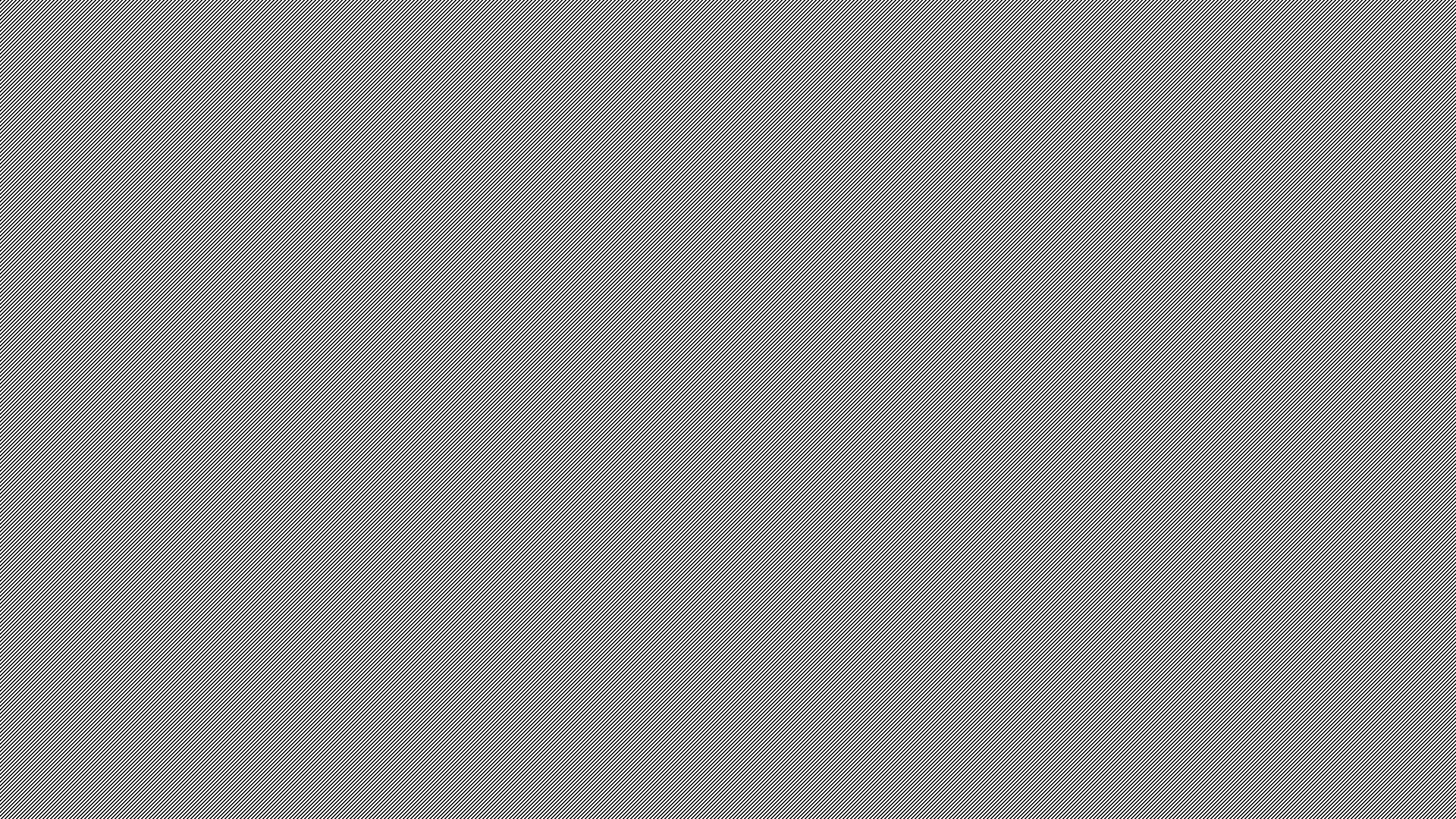 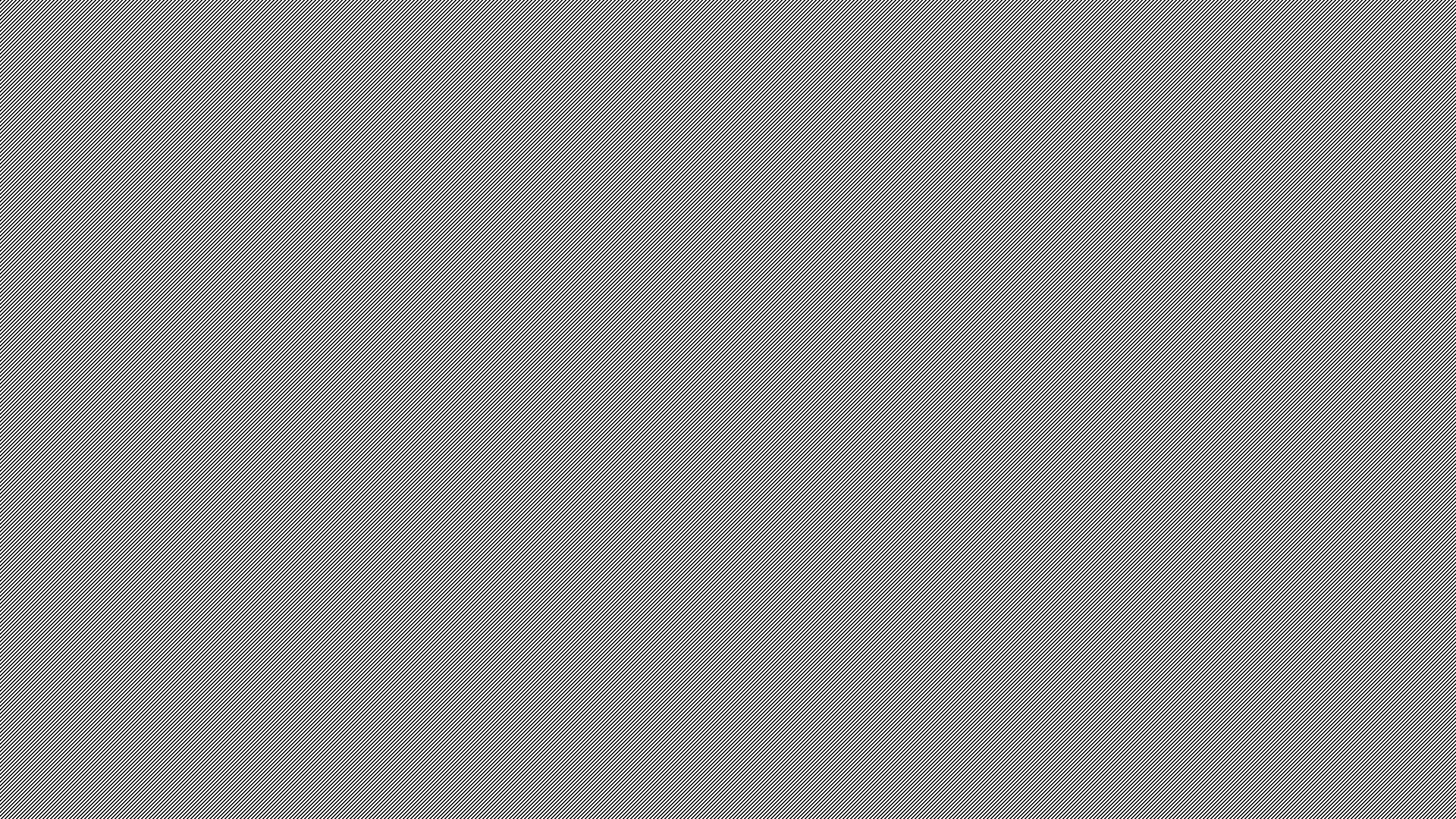 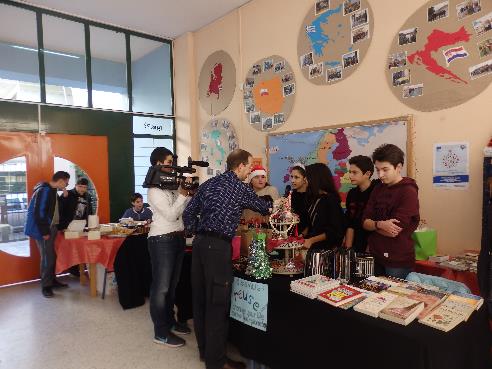 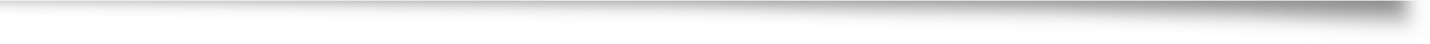 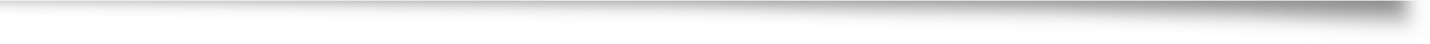 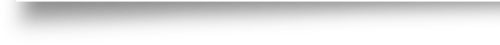 Meanwhile, two experts conducted lectures for pupils and parents …
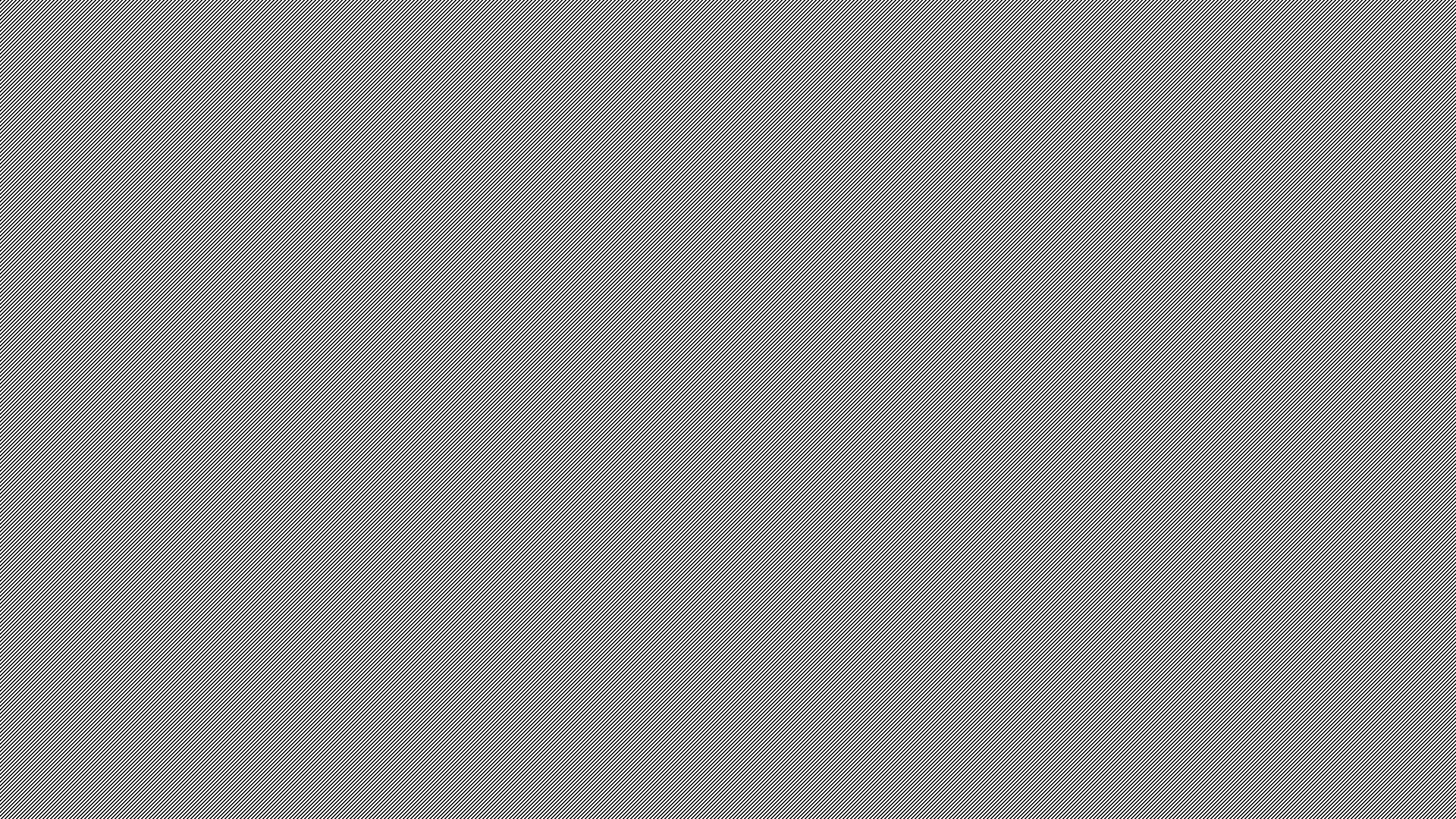 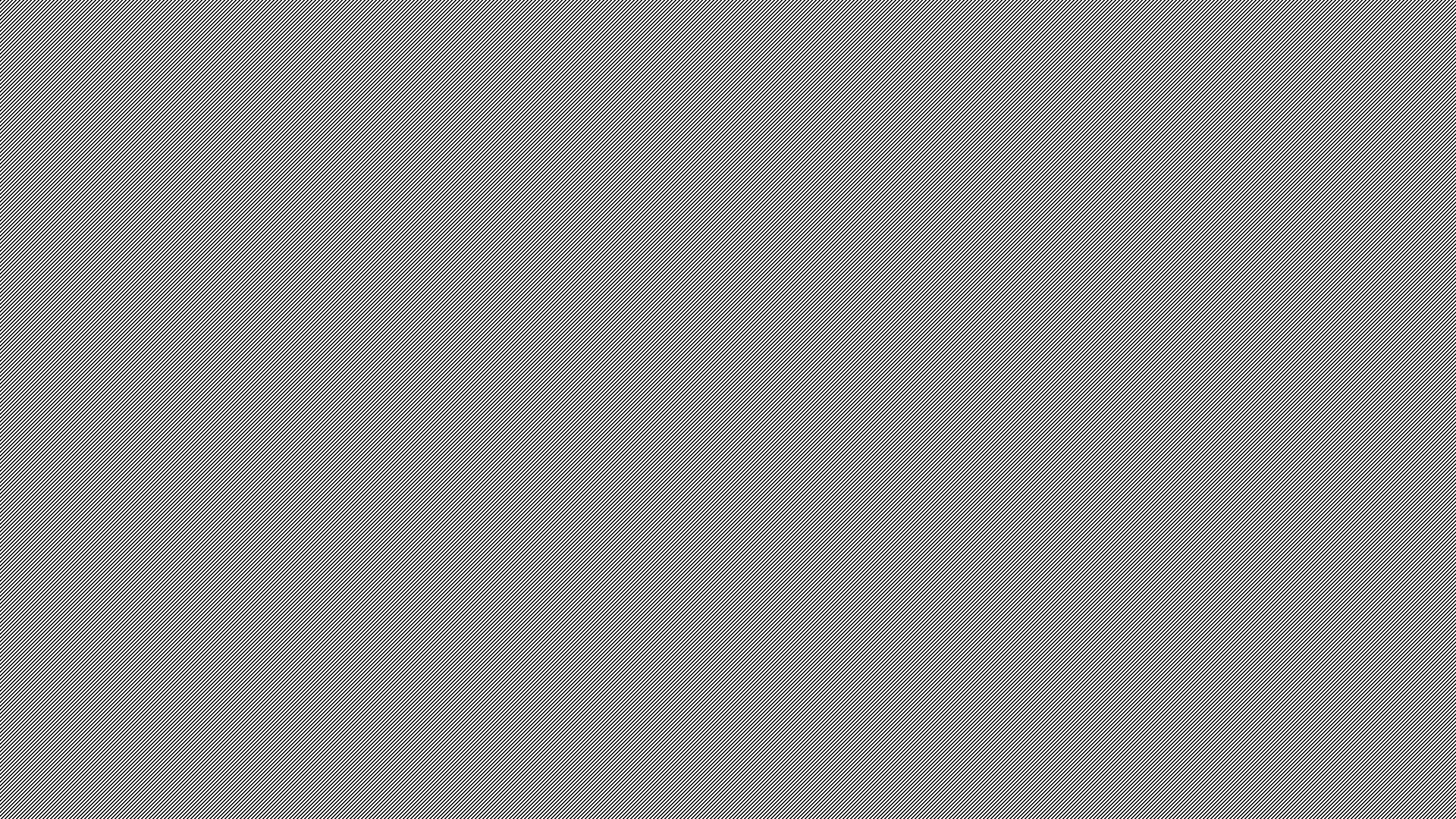 … about climate change, reducing and recycling.
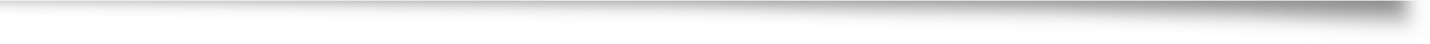 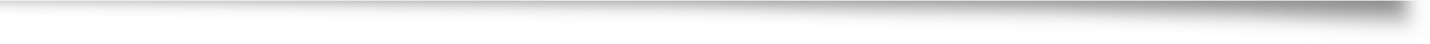 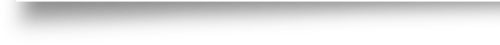 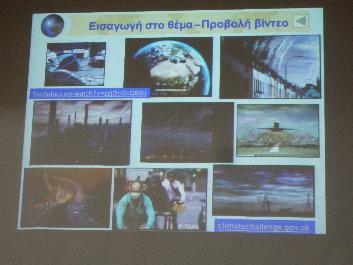 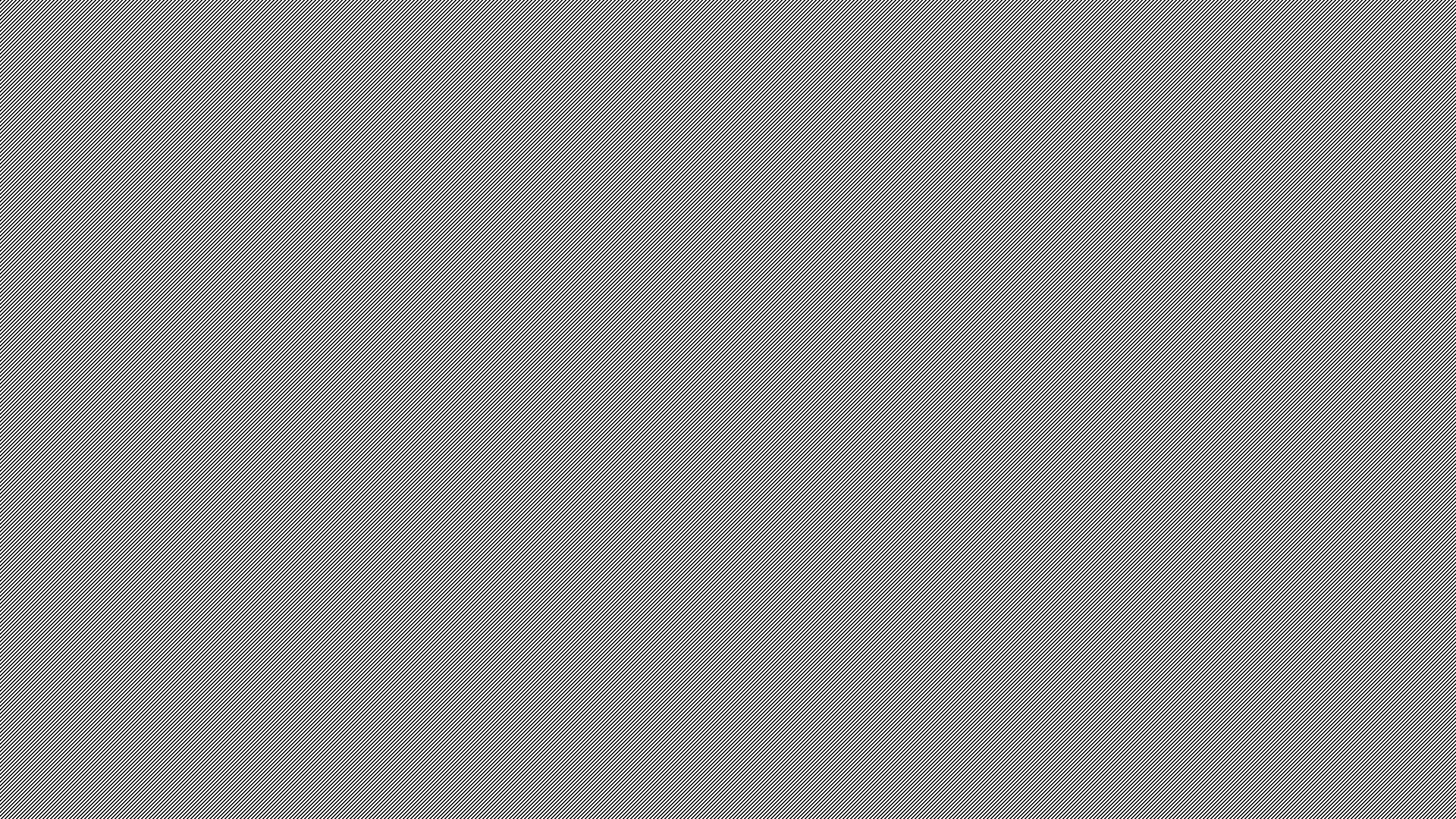 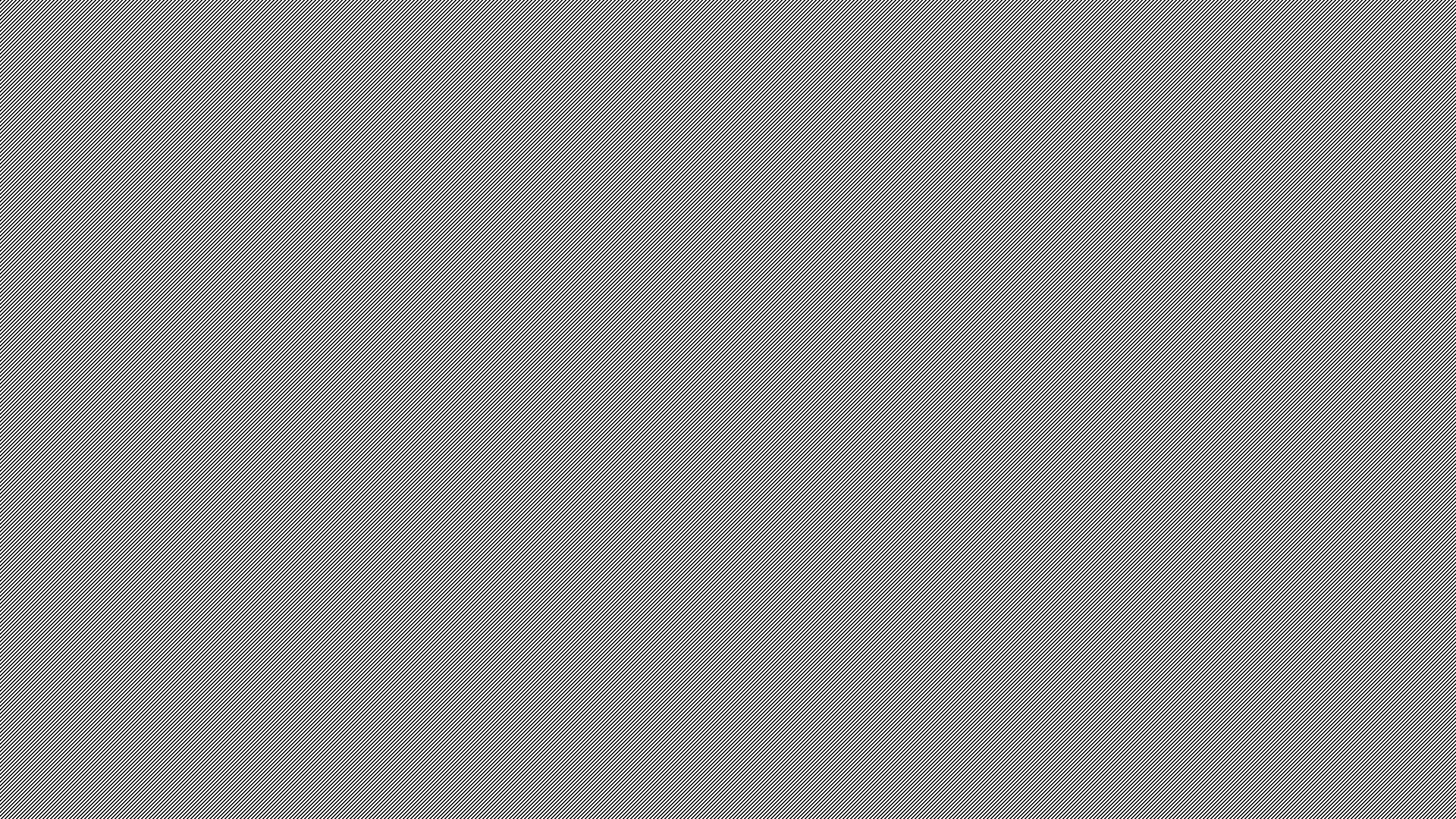 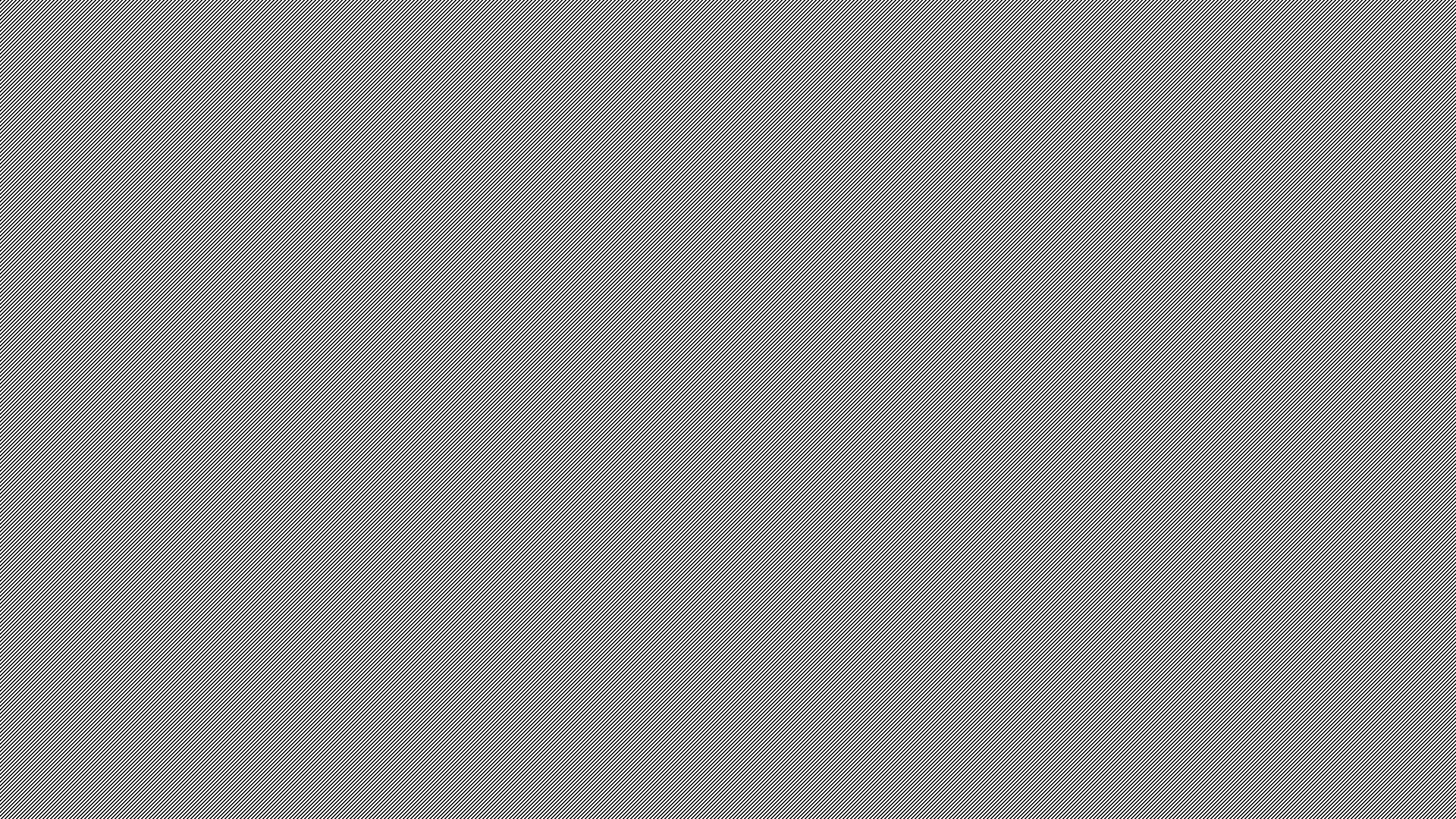 The headmaster and a representative of students donated the money earned  at bazaar…
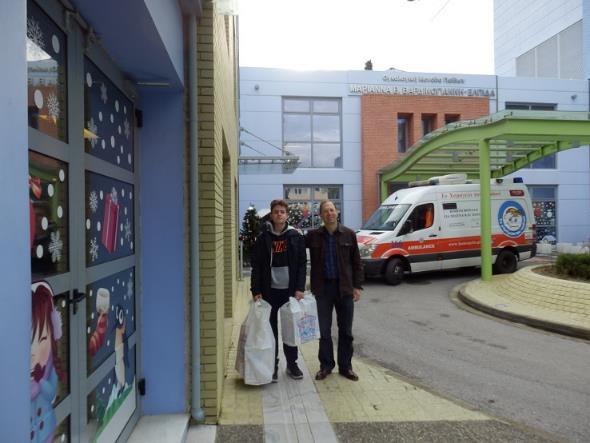 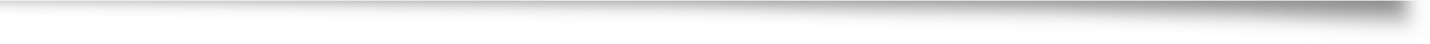 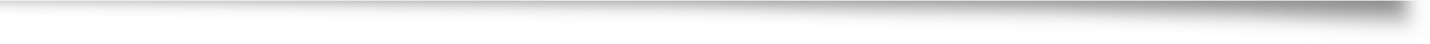 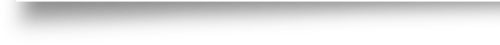 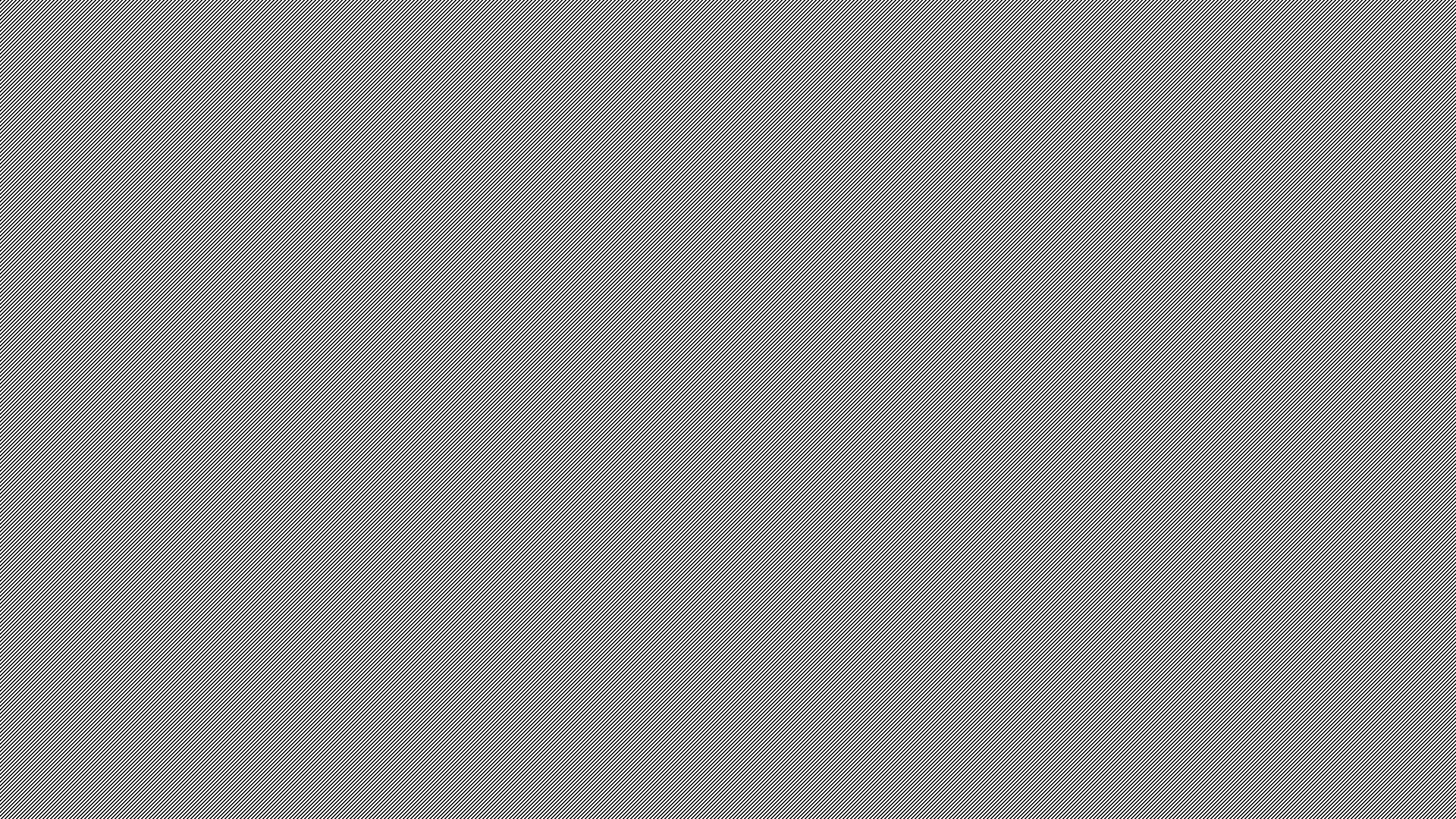 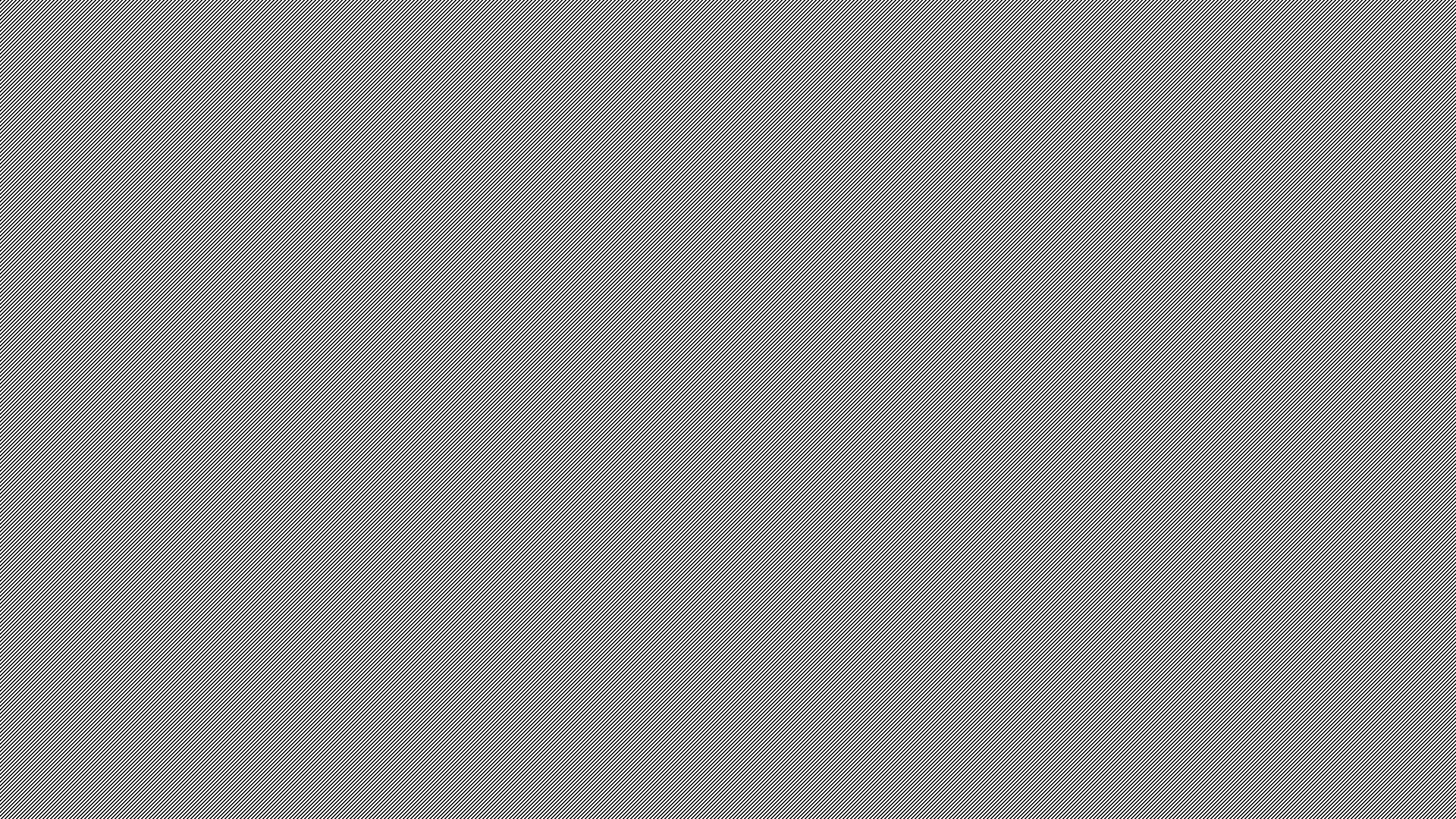 … to the hospital “Elpida” nursing children with cancer.
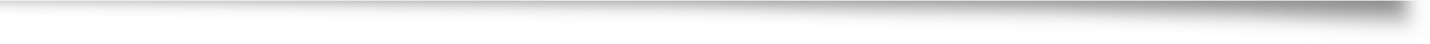 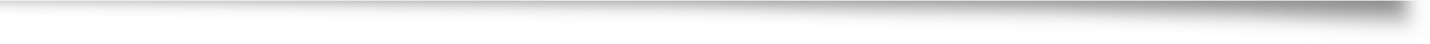 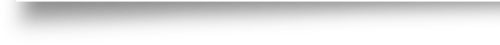